Feria virtual de emprendimiento innovador y empresarismo multicampus 2023-1

Dirigido a estudiantes de pregrado, posgrado y egresados de todas las sedes, seccionales y duad de la USTA
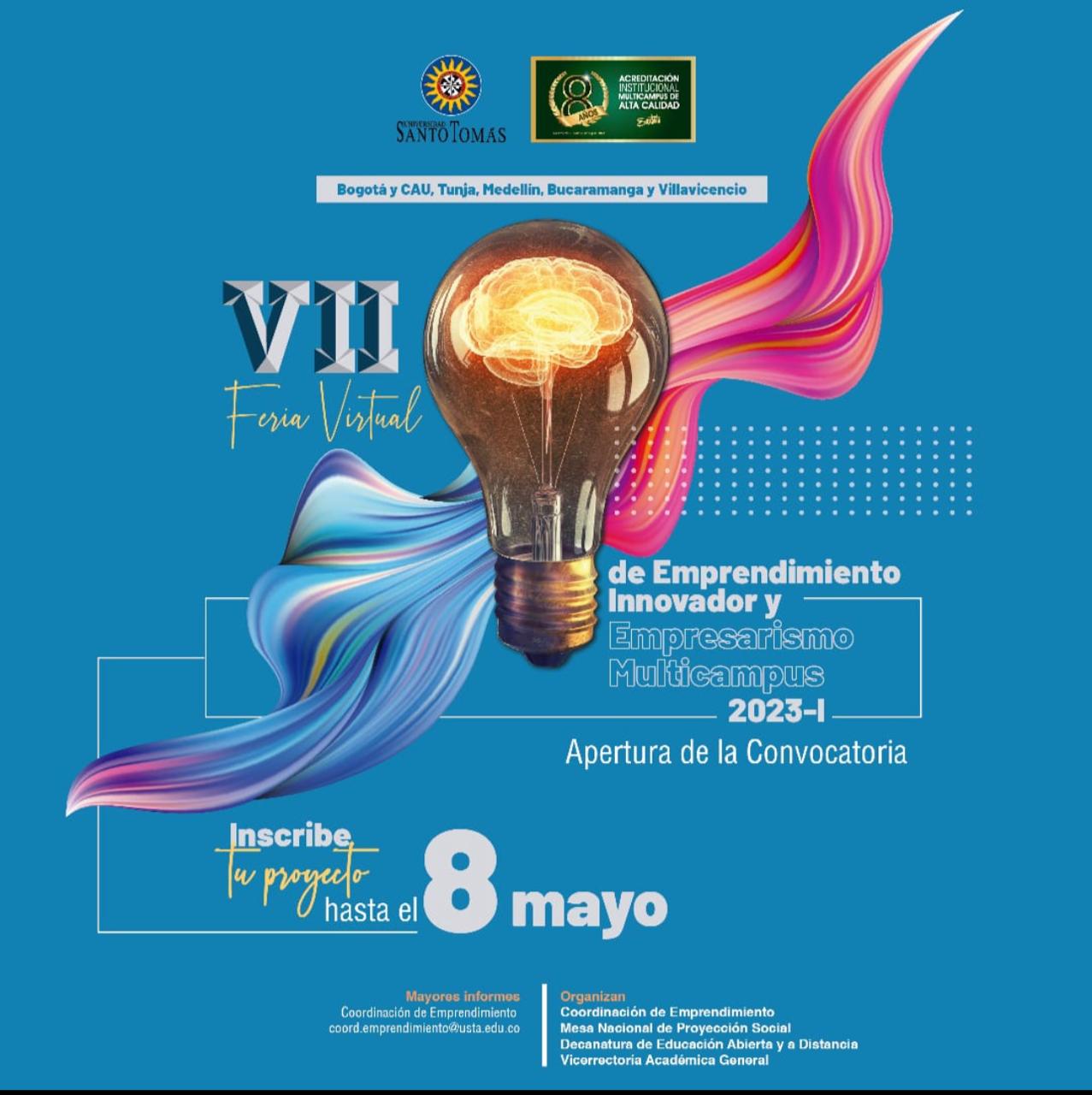 Facultad /Unidad/Departamento
Nombre Nombre Nombre
CATEGORÍAS DE PARTICIPACIÓN.
Etapa de idea
Etapa Temprana
Etapa Consolidación
Facultad /Unidad/Departamento Nombre Nombre Nombre
Proceso de registro
Video de máximo 4 minutos, en formato MP4 y no debe estar alojado en YouTube.
La participación debe ir acompañada por una presentación de 6 diapositivas máximo, que complemente la información registrada en el video. 
Foto del equipo tamaño 3x4. 
Debe diligenciar el formulario de inscripción y tendrá la opción de cargar en una carpeta drive el video, la presentación y la foto.
Facultad /Unidad/Departamento Nombre Nombre Nombre
Requisitos del video
Presentación de los integrantes del equipo, con su respectiva foto o imagen del grupo. Destacando el líder de la idea o proyecto. 
Logo/imagen corporativa 
Oportunidad comercial. Clara identificación de la necesidad que solucionan en el mercado 
Descripción breve de la idea o proyecto y el producto o servicio que ofrecen, es decir, la solución que están brindando haciendo énfasis en el diferencial o propuesta de valor innovadora (ventaja competitiva) y su aporte al grupo de ODS seleccionado.
Proceso de elaboración del producto prestación de servicio. Los emprendimientos en etapa temprana o crecimiento deberán aportar evidencia del proceso 
Estrategias de mercadeo y comercialización. Incluye el análisis de los canales de distribución y principales medios que utilizará o utiliza para la promoción y venta del producto o servicio. 
Componente financiero: Incluir proyecciones de venta que incluya precios de venta y unidades, además un análisis de costos y, gastos.
Facultad /Unidad/Departamento Nombre Nombre Nombre
Fechas importantes.
Desde el 25 de mayo por medio de la plataforma de la Feria lo que se complementa con evaluación de jurado
Segunda semana de junio de 2023
Bootcamp 15 preseleccionados Primera semana agosto
Elevator Picth con expertos. Segunda semana de agosto
Podrás ser uno de los ganadores de:
🏅Cupos gratis para ti y tus socios (si los tienes) en el Bootcamp de emprendimiento (entrenamiento) para  perfeccionar tu modelo de negocio
🏅Articulación de tu proyecto con actores del ecosistema de emprendimiento para fortalecer tu negocio
🏅Publicación de los emprendimientos en etapas temprana y consolidación en la Vitrina digital de la feria y en las redes sociales institucionales
🏅 Capital semilla en efectivo 💵 para que inviertas en tu emprendimiento
Contactos de sedes y seccionales
TÉRMINOS DE LA CONVOCATORIA
Sede Bogotá y Duad:
Coord.emprendimiento@usta.edu.co
 Ext:1918   contacto 3147229979
Seccional Tunja
Proyección@ustatunja.edu.co
Ext: 5501
Sede Medellín
 direccion.proyeccion@ustamed.edu.co
Contacto 321 2140990
Seccional Bucaramanga 
emprendimiento@ustabuca.edu.co 
Ext: 6539 contacto 3184289444
REGISTRO
MUCHAS GRACIAS
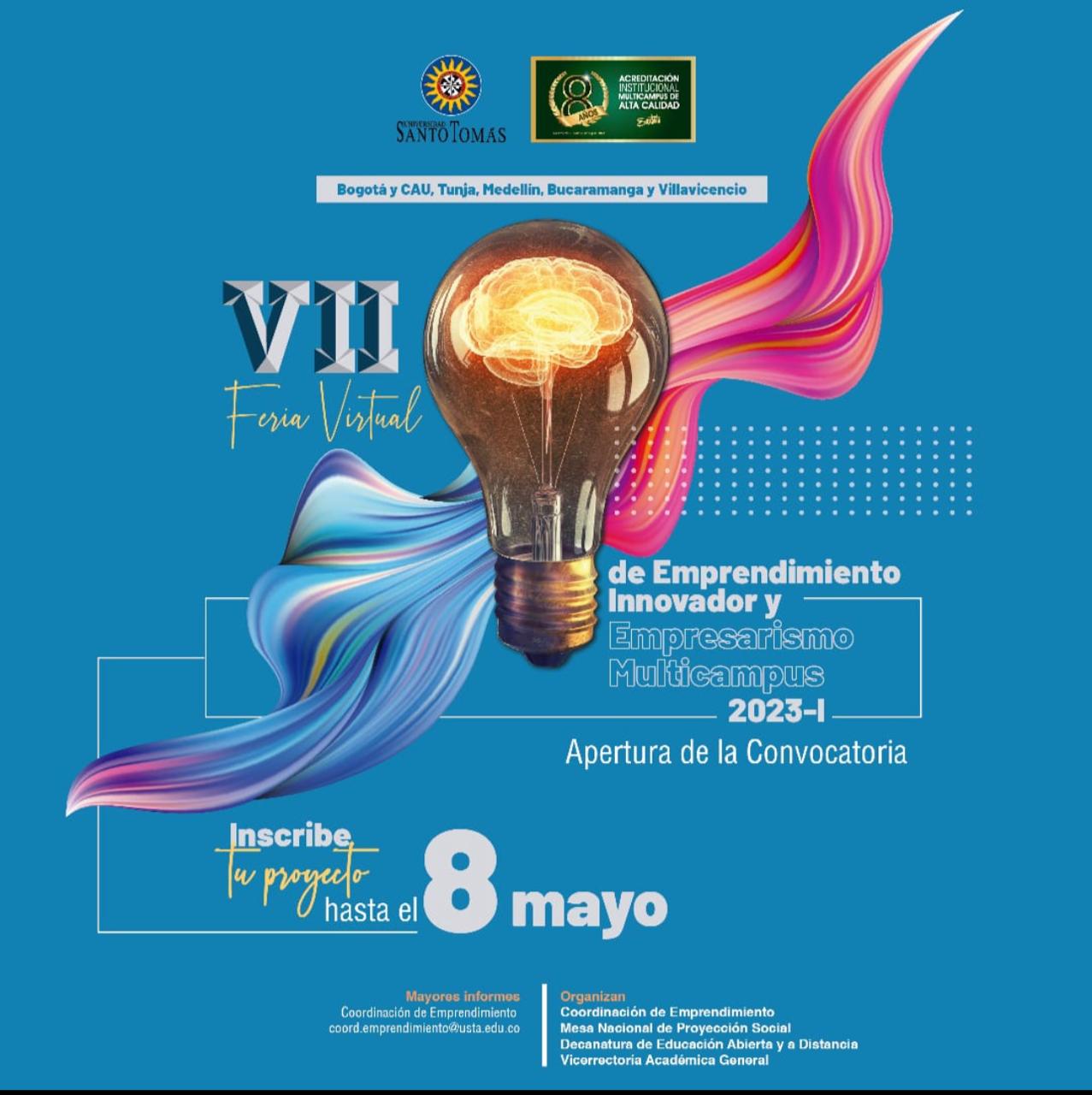